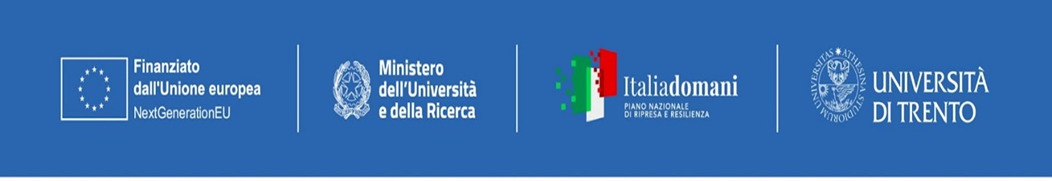 Missione 4 Istruzione e Ricerca
Ciclo di seminari: Dal multiculturalismo all’interculturalismo: diversità religiosa e scuola




Progetto PRIN 2022 - “UNIversal design for education: legal perspective for a new conception of inTErcultural education - CUP E53D23006740006
Laiklik e Islam. Profili costituzionali e originalità del modello turco.
Anna Parrilli, Phd (anna.parrilli@unitn.it) 
8 NOVEMBRE 2024
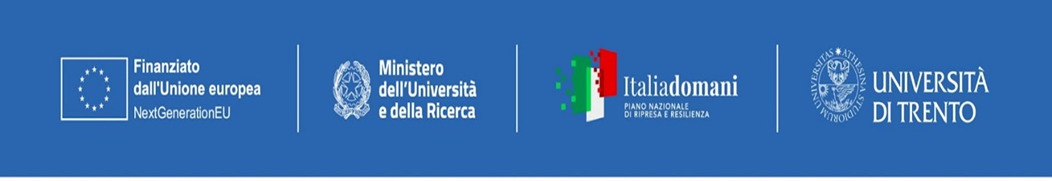 OUTLINE
Parte I 
Profili storico – giuridici della laicità turca
La questione del velo islamico: il caso Leyla Şahin 

Parte II
Istituzionalizzazione dell’Islam (sunnita): la Presidenza per gli Affari Religiosi (Diyanet İşleri Başkanlığı) 
Le minoranze religiose e il «millet nascosto»: l’appartenenza religiosa nei documenti d’identità e l’insegnamento della religione nelle scuole pubbliche
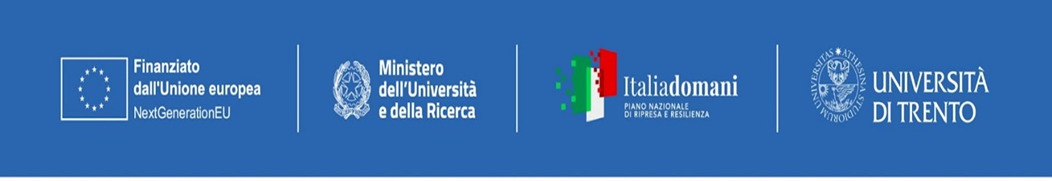 LE ORIGINI: DALLE RIFORME OTTOMANE ALLA REPUBBLICA LAICA DI TURCHIA
L’impero ottomano: forma di Stato teocratica? 
Il sistema del millet 
L’età delle riforme ottomane (Tanzimat, 1839-1876) da inizio al processo di secolarizzazione e modernizzazione dell’Impero
Il kemalismo e la fondazione della Repubblica di Turchia (1923)
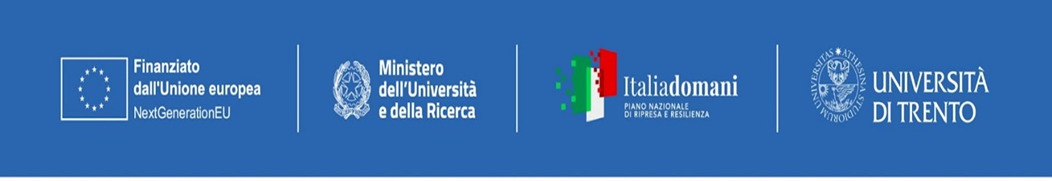 Il principio di laicità (laiklik) nell’ordinamento turco
La laicità si afferma prima come principio ideologico, insieme agli altri principi del kemalismo (le cosiddette, «frecce»): repubblicanesimo, populismo, nazionalismo, statalismo e rivoluzionismo.
1928: viene abrogata la disposizione della Costituzione (1924) che proclamava l’Islam religione di Stato
1937: costituzionalizzazione del principio di laicità 
La Costituzione del 1961 consacrò, all’art. 2, la laiklik quale carattere fondante dello Stato, e la Corte costituzionale ne dichiarò l’assoluta intangibilità.
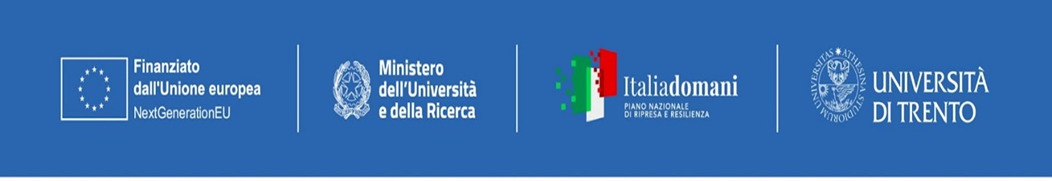 1982 CONSTITUTION (as amended in 2017)

ARTICLE 2 - The Republic of Turkey is a democratic, secular (laik) and social state governed by rule of law, within the notions of public peace, national solidarity and justice, respecting human rights, loyal to the nationalism of Atatürk, and based on the fundamental tenets set forth in the preamble. 

ARTICLE 4 - The provision of Article 1 regarding the form of the State being a Republic, the characteristics of the Republic in Article 2, and the provisions of Article 3 shall not be amended, nor shall their amendment be proposed.
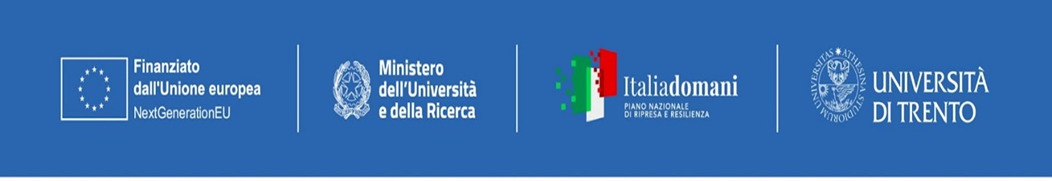 ARTICLE 24 - Everyone has the freedom of conscience, religious belief and conviction. Acts of worship, religious rites and ceremonies shall be conducted freely, as long as they do not violate the provisions of Article 14. 
No one shall be compelled to worship, or to participate in religious rites and ceremonies, or to reveal religious beliefs and convictions, or be blamed or accused because of his religious beliefs and convictions. 
religious and moral education and instruction shall be conducted under state supervision and control. Instruction in religious culture and morals shall be one of the compulsory lessons in the curricula of primary and secondary schools. Other religious education and instruction shall be subject to the individual’s own desire, and in the case of minors, to the request of their legal representatives. 
No one shall be allowed to exploit or abuse religion or religious feelings, or things held sacred by religion, in any manner whatsoever, for the purpose of personal or political interest or influence, or for even partially basing the fundamental, social, economic, political, and legal order of the State on religious tenets.
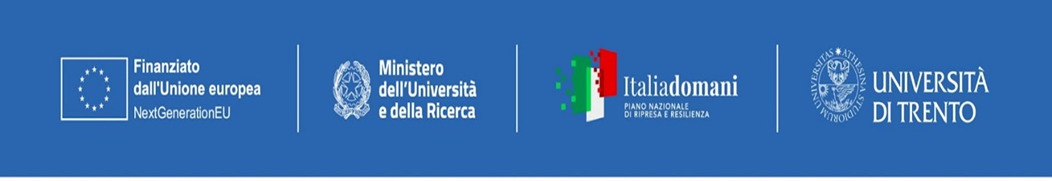 «Come possono le madri e le figlie di una nazione civile adottare questo barbaro atteggiamento? È uno spettacolo che rende la nazione oggetto di ridicolo» 

(Mustafa Kemal Ataturk, citazione in L. Ahmed, Women and gender in Islam. Historical roots of a modern debate, 1992)
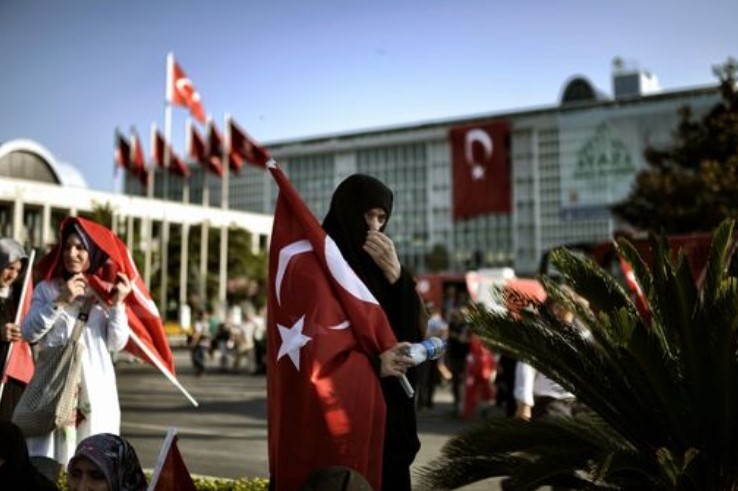 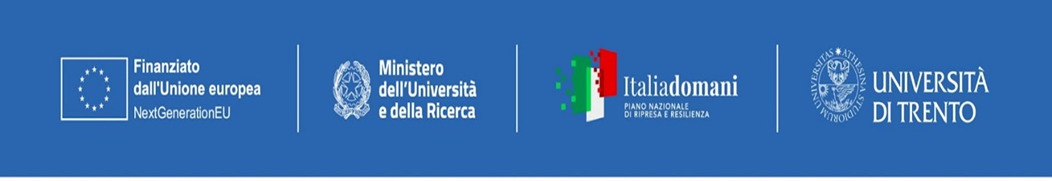 Non esiste una legge che vieta espressamente il porto del velo islamico nei luoghi pubblici e aperti al pubblico.
Es. 1981, un regolamento del Consiglio dei ministri prescrisse per i funzionari pubblici e agli impiegati, al personale scolastico e agli studenti l’obbligo di un abbigliamento “moderno”. 
1989: la Corte costituzionale turca censura la modifica alla legge n.2547/1981 sull’istruzione superiore al fine di permettere d’indossare un «veil or headscarf covering the neck and hair» per motivi religiosi (sentenza del 7 marzo 1989) in quanto giudicato lesivo del principio di laicità, dell’unità dello Stato, della sicurezza e dell’ordine pubblico.
1990: la Corte costituzionale turca dichiara la costituzionalità dell’emendamento alla legge n. 2547/1981 che stabiliva «Choice of dress shall be free in institutions of higher education, provided that it does not contravene the laws in force»
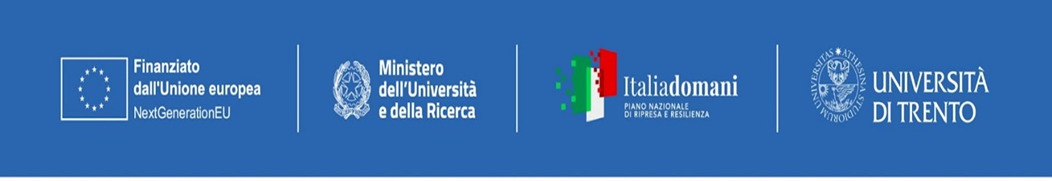 Leyla Şahin c. Turchia, N. 44774/98, Corte EDU (Grande Camera), 10 novembre 2005
Alla studentessa turca di religione islamica, Leyla Sahin, iscritta dal 1999 alla Facoltà di Medicina dell’Università di Istanbul viene interdetto dalle autorità universitarie l’accesso agli esami e alle lezioni, a causa del suo rifiuto di  togliersi il velo durante lo svolgimento delle attività universitarie. 
Sulla base di quanto disposto dalla Circolare del 23 febbraio 1998, redatta dal Vice Rettore dell’Università al fine di regolare l’ammissione degli studenti al campus universitario, l’ingresso ai corsi e ai seminari previsti dall’istituto sarebbe stato infatti bandito a tutti quegli studenti “whose heads are covered ... and with beards” (§ 12).
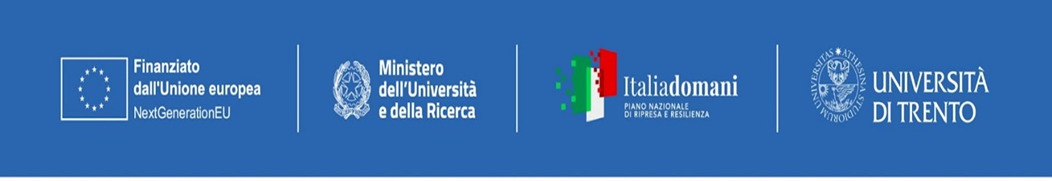 Art. 9 (libertà di pensiero, coscienza e religione) CEDU 
Art. 2 Prot. 1 CEDU (diritto all’istruzione)

La Corte (Grande Camera), a maggioranza di sedici su diciassette giudici, stabilisce che il rifiuto di ammissione ai corsi universitari e agli esami per gli studenti che indossano il velo islamico non viola l'art. 9 della Cedu né l’art. 2 del primo Protocollo aggiuntivo della Cedu.
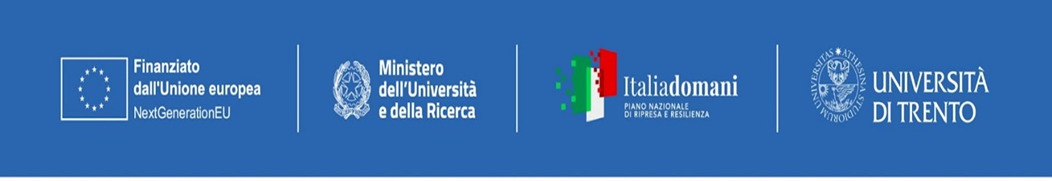 Il diritto alla libertà di pensiero, coscienza e religione è fondamento della società democratica e connesso al pluralismo, ma l’art. 9 non garantisce protezione a ogni atto motivato o ispirato religiosamente (Corte Edu, Karaduman c. Turchia, 1993; Bulut v. Turkey, 1993) 
L’ingerenza nel diritto di libertà religiosa si giustifica sulla base di due principi:
Principio di laicità come strumento a garanzia dell’ordine democratico e neutralità dell’istruzione pubblica [esperienza storica del Paese, peculiarità dell’Islam in rapporto alle altre religioni (!) (Corte Edu, Refah Partisi c. Turchia, 2003)
Principio di uguaglianza: velo come “simbolo esteriore forte” inconciliabile con i principi di uguaglianza di genere, tolleranza e non discriminazione (Dahlab c. Svizzera, 2001); possibili pressioni nei confronti delle minoranze non musulmane.
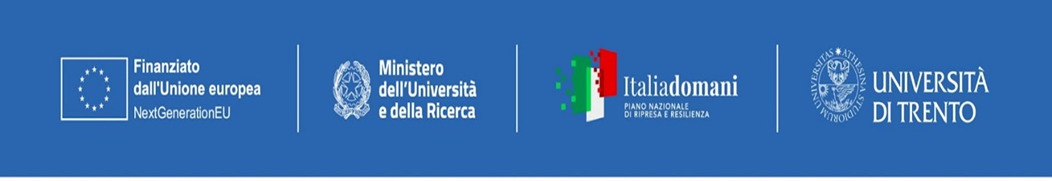 «In the light of the foregoing and having regard in particular to the margin of appreciation left to the Contracting States, the Court finds that the University of Istanbul’s regulations imposing restrictions on the wearing of Islamic headscarves and the measures taken to implement them were justified in principle and proportionate to the aims pursued and, therefore, could be regarded as necessary in  a democratic society» (§ 114).

 Opinione dissenziente del giudice Tulkens
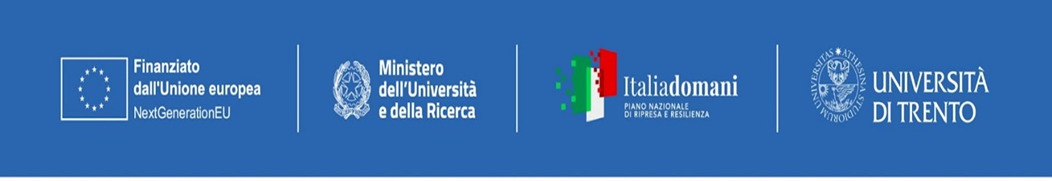 2008: AKP propone due emendamenti alla costituzione. Art. 10 “[t]he state is to observe the equality principle in its provision of all public services.” , Art. 42, “no one could be deprived of the right to a university education for a reason other than those explicitly stated in the laws.” Emendamenti dichiarati illegittimi dalla Corte costituzionale in quanto violavano il principio di laicità.
Il divieto è stato progressivamente tolto nell’amministrazione pubblica (2013); nelle scuole superiori (2014); nelle forze armate e in polizia (2017) 
2022-2023: nuova proposta di emendamento costituzionale da parte dell’AKP, artt. 24 e 41 Cost
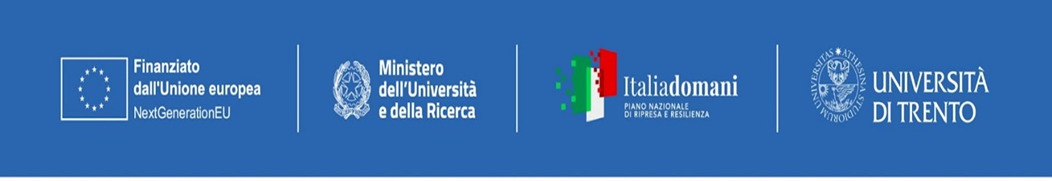 L’altro volto della laiklik: il «millet nascosto» e il ruolo dell’Islam nella costruzione dell’identità nazionale turca
Se, da un lato, l’affermazione del principio di laiklik segna un punto di cesura con il confessionismo ottomano, negando alla religione ogni rilievo politico e giuridico; dall’altro il modello turco di laicità fa uso della religione di maggioranza come strumento di nation building. 

 Sintesi Turco-islamica (Türk-İslam sentezi)

Sin dall’instaurazione della Repubblica, il legame tra tradizione islamica (sunnita) e identità turca si è rafforzato. Sebbene l’élite kemalista abbia promosso l’immagine di un cittadino turco “civilizzato”, non più in balia di superstizioni e della religione, patriottico e leale alla nazione (watan) turca, e non alla umma, al contempo si è servita dell’Islam, insieme alla lingua turca, come strumenti di costruzione dell’identità nazionale condivisa sulle macerie dell’Impero ottomano.
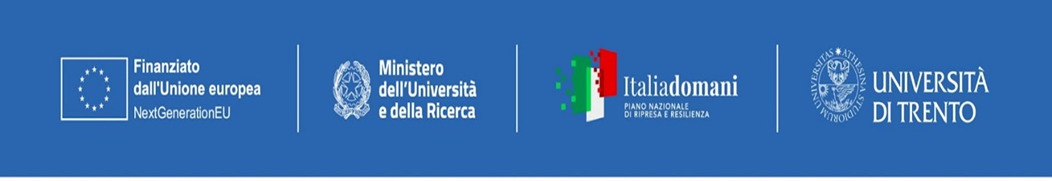 Istituzionalizzazione dell’Islam
La Presidenza per gli affari religiosi (Diyanet İşleri Başkanlığı ) è un organo di rilievo costituzionale, parte dell’amministrazione pubblica, investito del compito di fornire servizi pubblici religiosi alla comunità turca sunnita (in patria e all’estero), in conformità con il principio di laicità e gli obiettivi di solidità e integrità nazionali (art. 136 Cost.). 

Tra i compiti previsti per legge:
Amministrazione e finanziamento delle moschee
Assistenza spirituale nelle strutture sanitarie e nelle prigioni
La formazione e il reclutamento degli imam, dei muezzin e dei mufti in qualità di dipendenti pubblici.
Emissione di fatawa (pareri di diritto islamico)
Compito esclusivo di organizzare i pellegrinaggi (hajj) a Mecca 
Contatti con la diaspora e attività promozionali all’estero
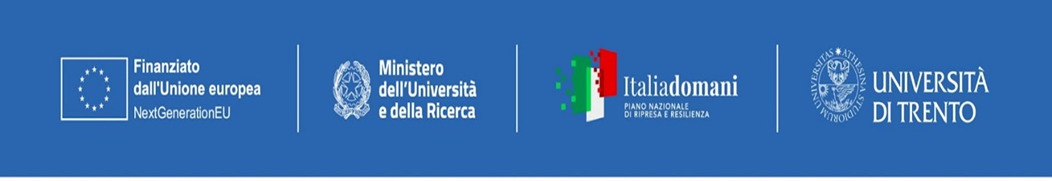 Le minoranze religiose
L’ordinamento turco tutela le minoranze riconosciute ai sensi degli artt. 37-45 del Trattato di Losanna (1923), cui vengono attribuiti diritti positivi e negativi e protezione costituzionale.

Il Trattato parla di «non-muslims» (Müslüman olmayan azınlıklar)  ma l’interpretazione delle autorità turche ricomprende cristiani e ebrei (NB. Le «genti del libro»). 

Non trovano tutela altre minoranze religiose non islamiche e i gruppi islamici non sunniti, questi ultimi considerati “sette” e non confessioni religiose autonome (es. Aleviti).
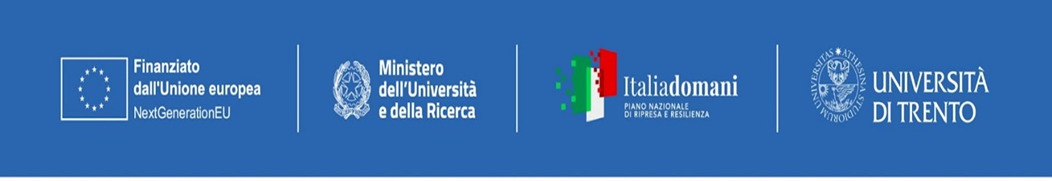 L’indicazione dell’appartenenza religiosa all’anagrafe e sui documenti d’identità
Nella prassi ammnistrativa, la presunta equivalenza tra identità nazionale (turca) e identità religiosa (musulmana sunnita) fa sì che, al momento dell’iscrizione all’anagrafe, i bambini siano generalmente identificati come musulmani, salvo che i genitori (o chi ne fa le veci) non dichiarino e provino l’appartenenza ad un’altra confessione religiosa riconosciuta dallo Stato. L’appartenenza religiosa veniva anche indicata sulle carte d’identità fino all’entrata in vigore della carta d’identità elettronica. 

La Corte Edu ha condannato la Turchia per violazione art. 9 Cedu (Sinan Işık v. Turkey, 2010). 

La casella che indica la religione può essere lasciata vuota ma tale scelta non è priva di conseguenze  tra cui, la possibilità di esonero dai corsi obbligatori di religione nelle scuole primarie e secondarie
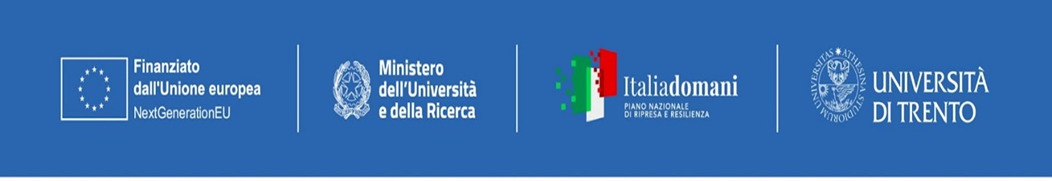 L’insegnamento obbligatorio della religione a scuola e il diritto di dispensa
Insegnamento di cultura e etica religiosa (Din Kültürü ve Ahlak Bilgisi) obbligatorio per le scuole primarie e secondarie (art. 24 Cost) 

Diritto all’esenzione riconosciuto solo a Cristiani e ebrei

1) Hasan e Eylem Zengin c. Turchia, N. 1448/04, Corte EDU (Ex Seconda Sezione), 9 gennaio 2008
2) Mansur Yalçin e altri c. Turchia N. 21163/11, Corte EDU (Seconda Sezione), 16 febbraio 2015
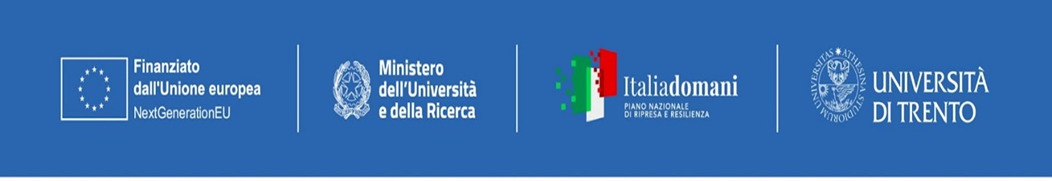 Hasan e Eylem Zengin c. Turchia, N. 1448/04, Corte EDU (Ex Seconda Sezione), 9 gennaio 2008
Nel 2001 Hasan Zengin, padre di Eylem Zengin, allora iscritta al settimo livello della scuola pubblica di Avcilar, si rivolse al Direttorato per l’Educazione Nazionale e alle corti amministrative affinché sua figlia ottenesse l’esonero dalle lezioni di religione ed etica, obbligatorie nelle scuole pubbliche secondo l’art. 24 della Costituzione turca e la legge n.1739 sull’educazione pubblica. 
Il signor Zengin fece appello al diritto dei genitori di scegliere il tipo di educazione da impartire ai propri figli, secondo le loro convinzioni filosofiche e/o religiose. Inoltre, egli affermò che le modalità e i contenuti dei corsi di religione in Turchia sono incompatibili con il principio di secolarismo e non sono neutrali ma essenzialmente basati sull’insegnamento dell’Islam sunnita 
Nel 2007, Hasan Zengin decise di adire la Corte di Strasburgo accusando la Turchia di violare, tra gli altri, l’art. 9 Cedu e art. 2 del Protocollo Addizionale n.1 e l’insegnamento ai figli secondo le loro convinzioni religiose. La Turchia, in difesa delle proprie politiche educative, affermò che il sistema scolastico turco è imparziale e che riferimenti all’alevismo sono presenti in alcuni testi scolastici.
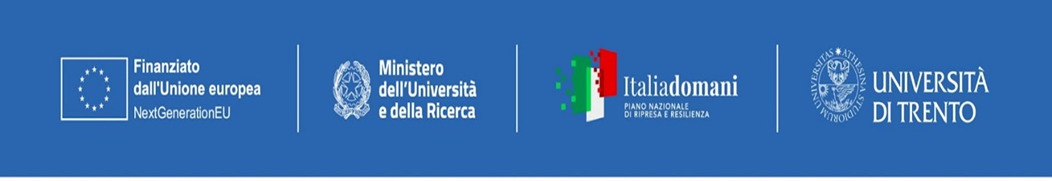 Il governo turco sostenne:

la discrezionalità di cui gode lo Stato sulla preparazione e sul contenuto dei programmi scolastici che, in Turchia, sono decisi dal Ministero dell'Istruzione e non dalle autorità religiose, in conformità con il principio di laiklik e con il sistema educativo centralizzato (cfr. paragrafi 40-46). 
I programmi scolastici sulla religione non prendono in considerazione mezhepler (branche dell’Islam) o tarikat (ordini religiosi).
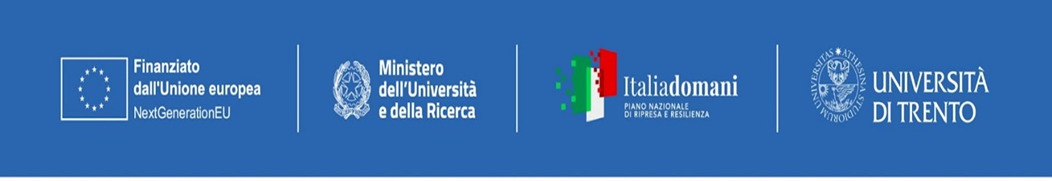 La Corte ha valutato:
se l’insegnamento della religione fosse impartito in modo oggettivo, libero e pluralista;
le possibilità concrete di esonero; 
3)  l’assenza di finalità di indottrinamento.

Condanna della Turchia per violazione dell’art. 9 Cedu (libertà di pensiero, coscienza e religione) e dell’art. 2 del Protocollo addizionale n. 1 (diritto all’istruzione)
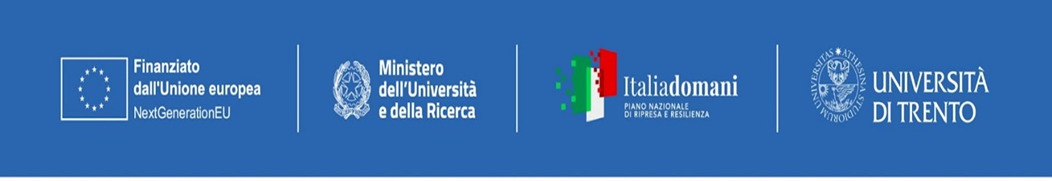 In Zengin, la Corte va anche oltre, riconoscendo la natura di confessione religiosa all’Alevismo:

“a religious conviction which has deep roots in Turkish society and history and that is has features which are particular to it […]. It is thus distinct neither a sect nor a 'belief' which does not attain a certain level of cogency, seriousness, cohesion and importance. It is thus distinct from the Sunni understanding of Islam which is taught in schools. It is certainly neither a sect nor a “belief” which does not attain a certain level of cogency, seriousness, cohesion and importance […]. In consequence, the expression “religious convictions”, within the meaning of the second sentence of Article 2 of Protocol No. 1, is undoubtedly applicable to this faith (para 50).
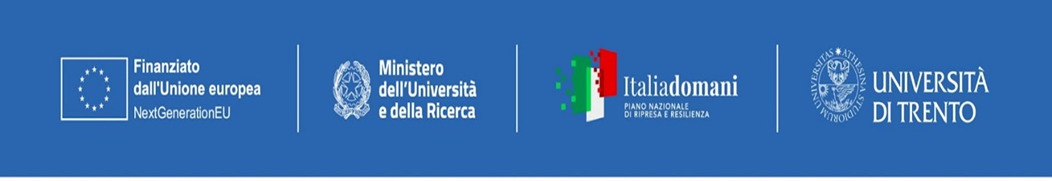 A mo’ di conclusione: la laicità turca come «gioco di specchi» (V.R. Scotti)
Da un lato, si nega alla religione ogni rilievo politico e giuridico (dissoluzione dei partiti politici religiosamente orientati e questione del velo). 

Laicità come carattere essenziale della forma di Stato turca e corollario del nazionalismo 

Dall’altro, si istituzionalizza l’Islam (Presidenza per gli Affari religiosi) e lo si utilizza come strumento di creazione dell’identità nazionale (disciplina giuridica delle minoranze; istruzione religiosa nelle scuole, indicazione della religione sui documenti d’identità). 

 Dimensione «religiosa» della cittadinanza turca e influenza della logica del millet (crittotipo tradizionale): si produce una differenziazione tra la comunità turca-musulmana (la milla dominante), le comunità religiose riconosciute dallo Stato (gli altri millet), e tra i millet e le restanti realtà etnico-confessionali presenti e attive sul territorio dello Stato
R. Bottoni, Il principio di laicità in Turchia. Profili storico-giuridici, Vita e Pensiero, Milano, 2012;
V.R. Scotti, Il costituzionalismo in Turchia fra identità nazionale e circolazione dei modelli, Rimini, Maggioli, 2014.
E. Özbudun, Constitution Writing in Turkey, in A.U. Bali, H. Lerner (eds.), Constitution Writing, Religion and Democracy, Cambridge, 2017, 164–165 
Parrilli, Religious Education in public schools and minority rights: a comparative study of Italy and Turkey, in Comparative Law Review, 10(2), 2019, 158 – 172

Traduzione ufficiale in lingua inglese della Costituzione turca: https://www.anayasa.gov.tr/media/7258/anayasa_eng.pdf 
Sito istituzionale della Presidenza per gli Affari Religiosi: https://www.diyanet.gov.tr/en-US/
Programma scolastico del corso di “Etica e cultura religiosa”: https://dogm.meb.gov.tr/meb_iys_dosyalar/2019_02/28104637_DKAB_4-8_9-12_Ogretim_Programi_Yngilizce.pdf